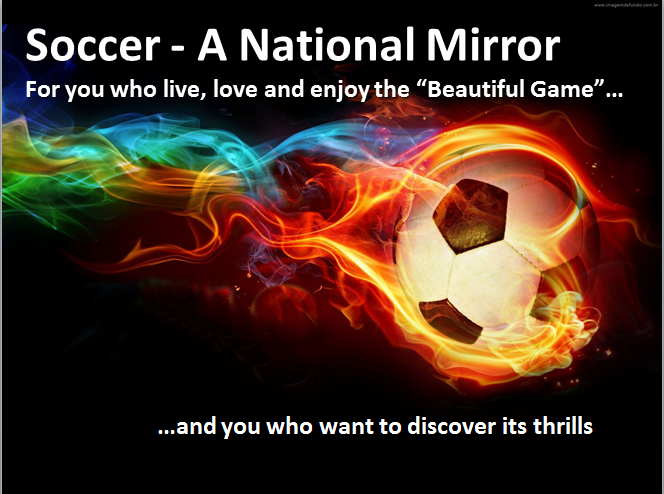 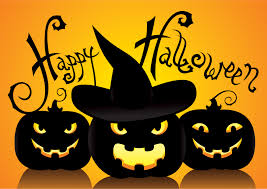 LAST WEEK TODAY…
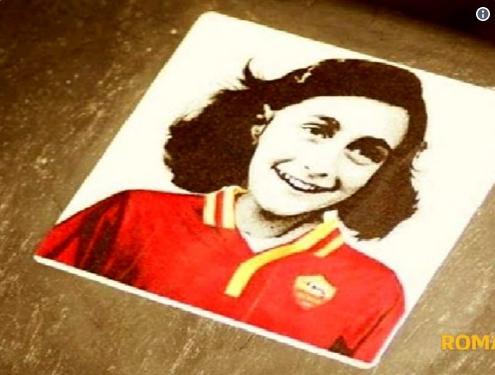 Lazio president Claudio Lotito decided on the move to show that the club is committed to fighting racism and anti-Semitism and also said he would organise an annual trip to the former concentration camp at Auschwitz to educate fans about the horrors of the Holocaust.
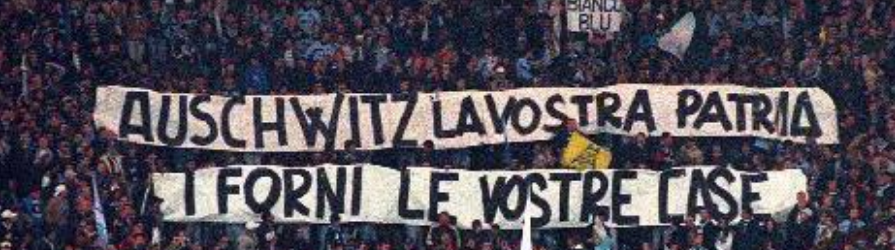 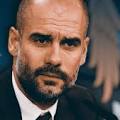 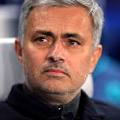 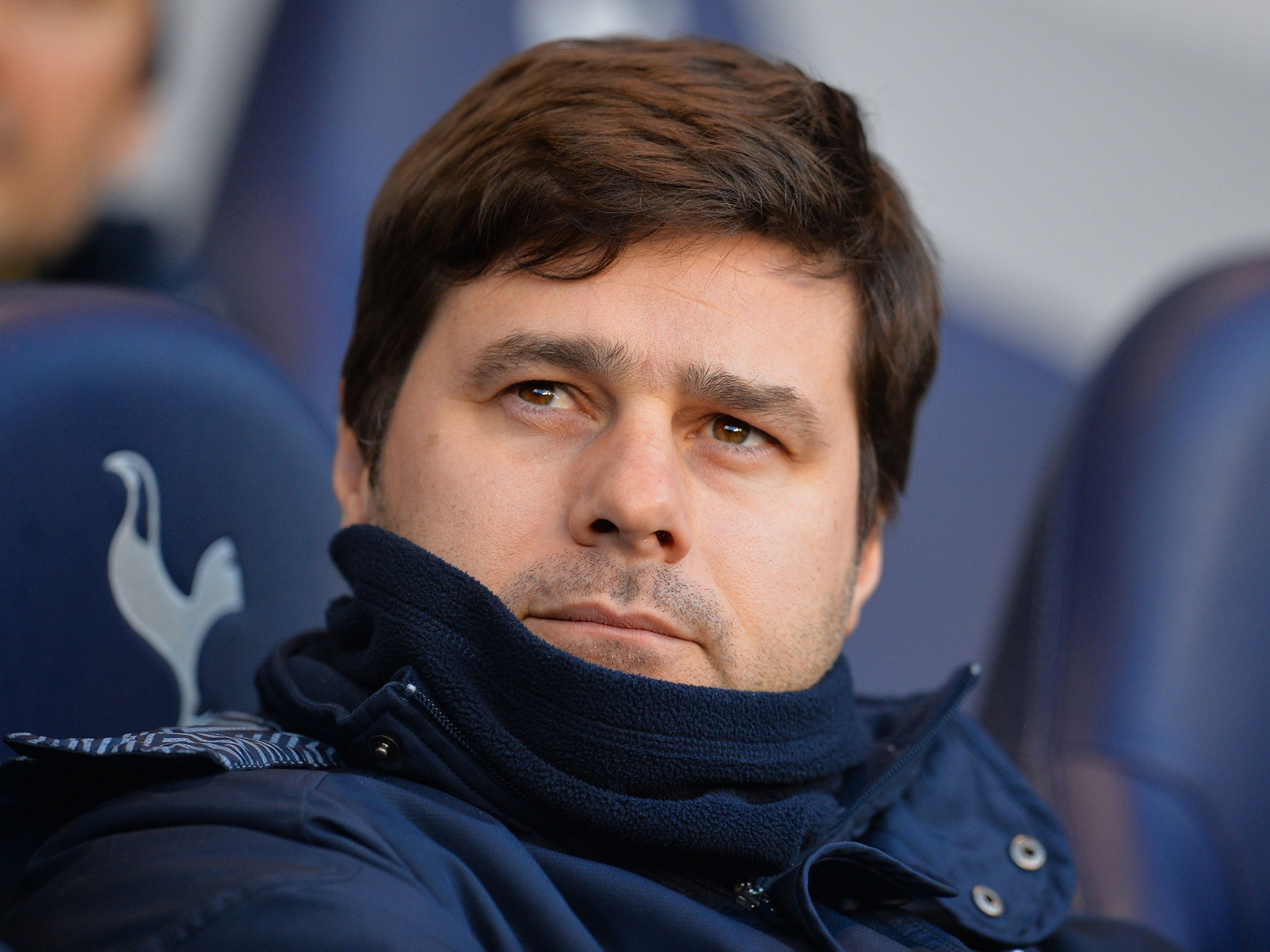 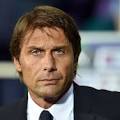 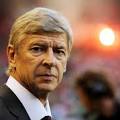 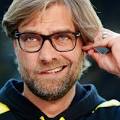 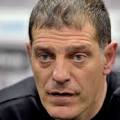 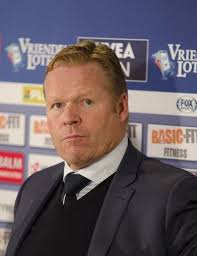 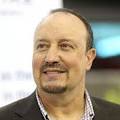 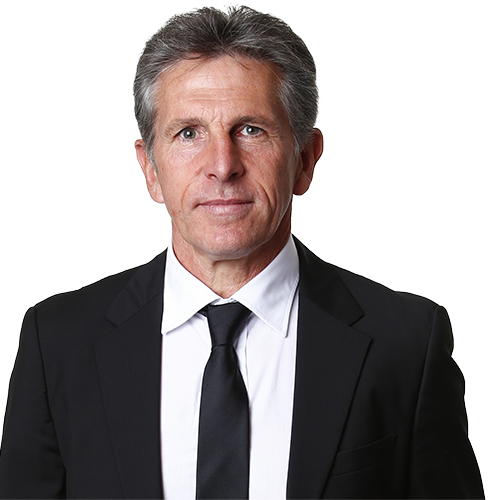 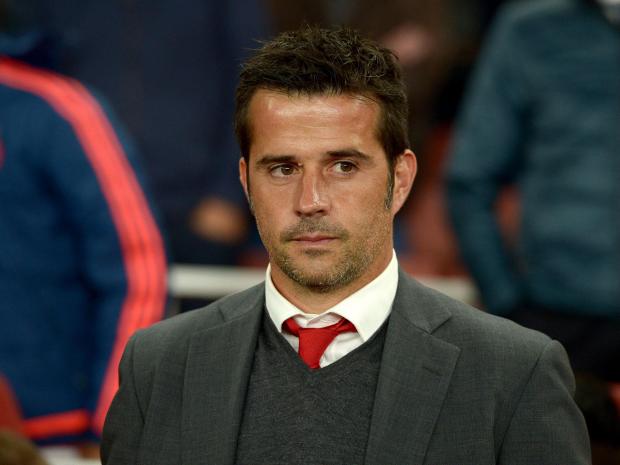 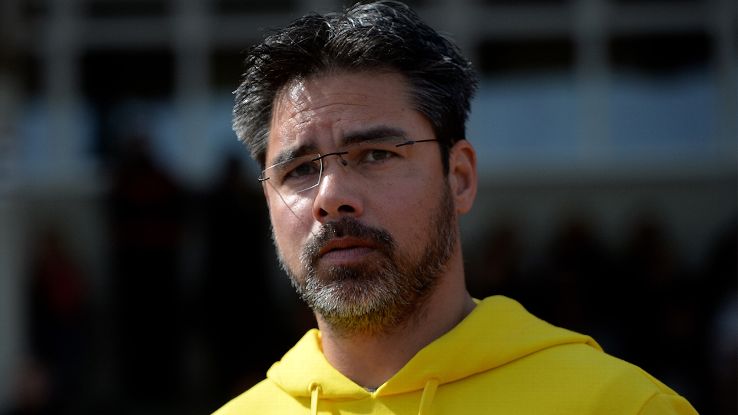 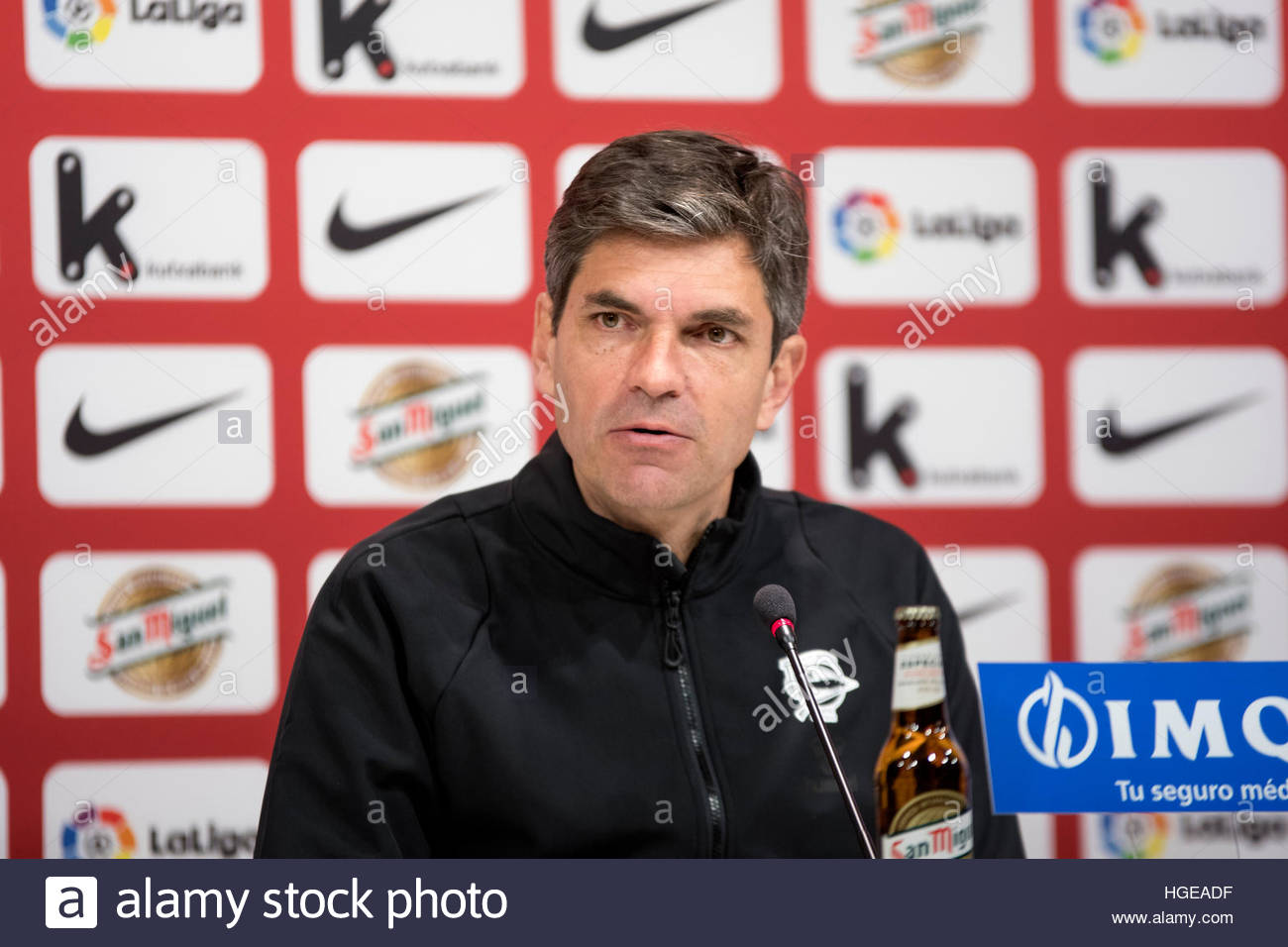 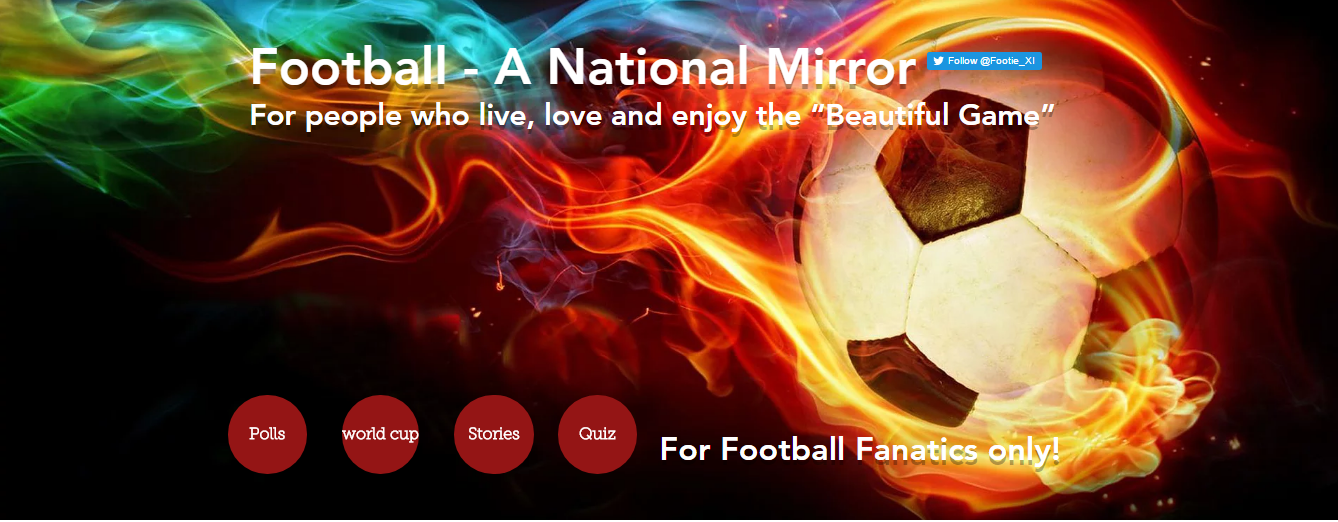 The Governance of World Football

FIFA
PAST & PRESENT 

FUTURE?
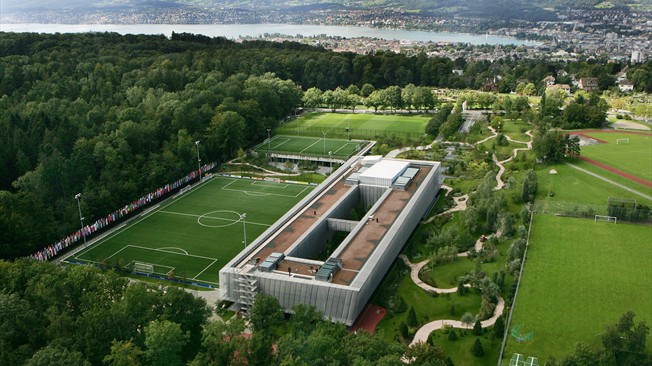 FIFA
∑(M+P) (#a+#t) =∞C
Money + Power multiplied by lack of Accountability plus lack of Transparency = Infinite Corruption
Making Modern FIFA
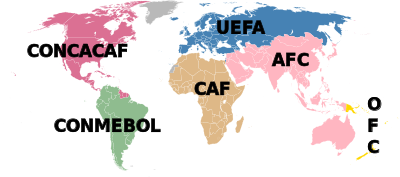 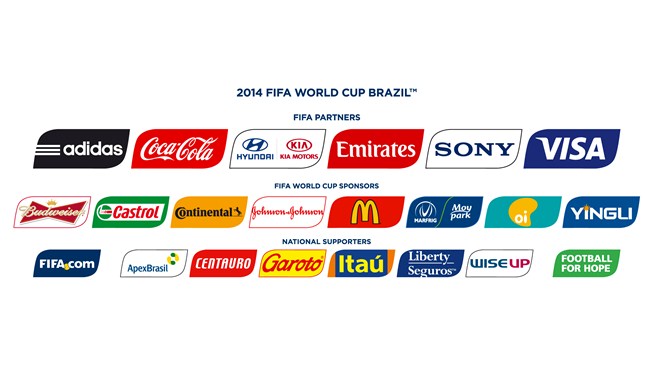 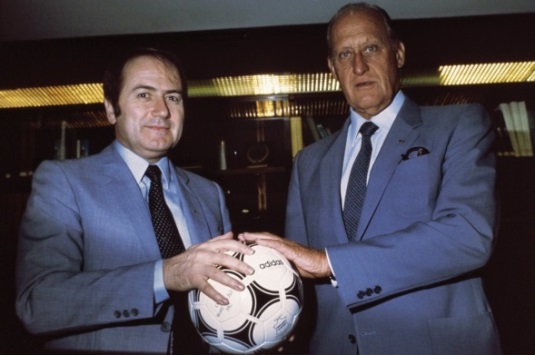 Well-known story…
1974: FIFA Presidency - Havelange beats Rous
Close ties to Adidas
Cycle of global expansion: commerce, tournaments, membership, governance structures, development programmes
Patronage system: finances, status, ties, loyalties
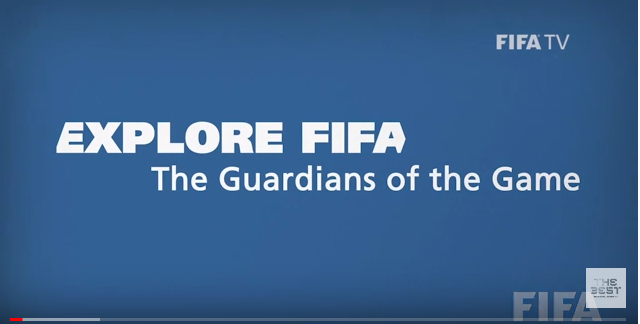 FIFA Episodes: 1. Main Corruption Case
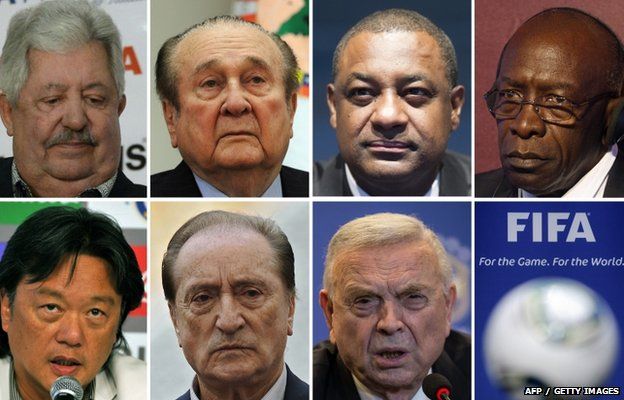 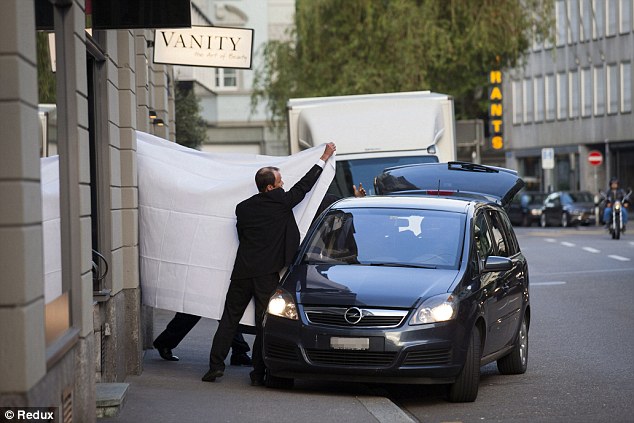 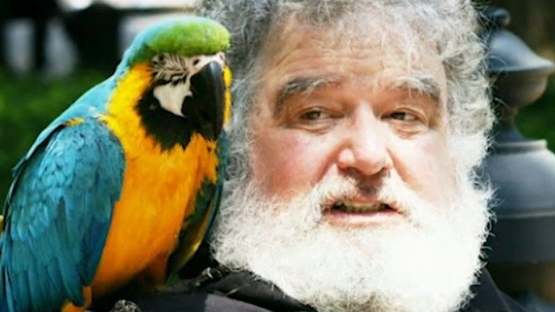 US investigations – Chuck Blazer – guilty/informant  
May 2015 – FIFA Congress:
Initial arrests: 22 people, including Blazer, Nicolas Leoz, Jose Maria Marin of Brazil, Jack Warner, Jeffrey Webb
CONCACAF, CONMEBOL and sport media/marketing deals 
December 2015 – more charges: 16 Central and South American football officials
27 football officials charged, including 5 current/former FIFA VPs and numerous (ex-)members Exco
Blatter tries to stay on, wins re-election, resigns, banned with Platini
FIFA: 3. 2018 and 2022 World Cups
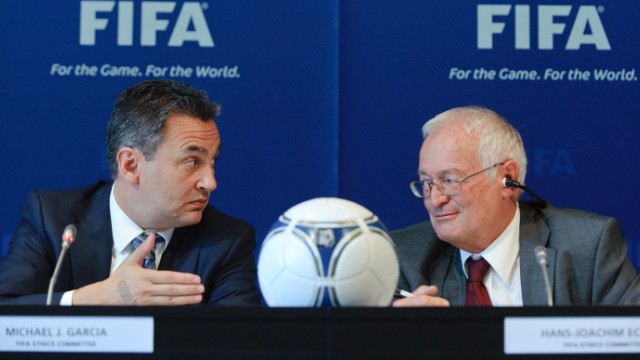 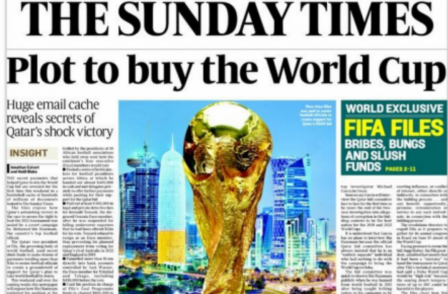 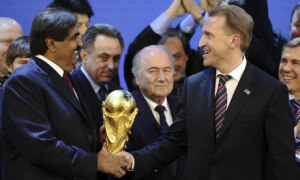 Russia, Qatar – alleged corruption, vote-rigging
15 of 22 Exco voting members: fined, suspended or banned, indicted by US or other authorities, or strong allegations
Sunday Times team – vast evidence on Qatar
Garcia Report into allegations: findings buried; FIFA official summary rejected by Garcia
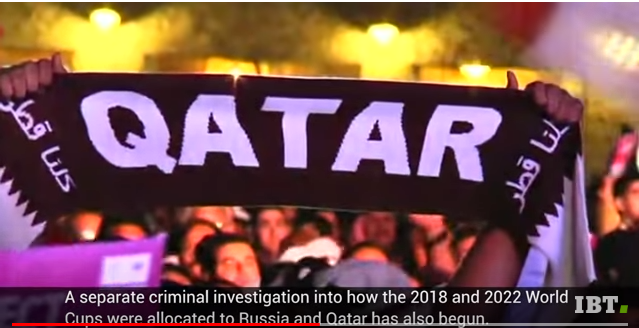 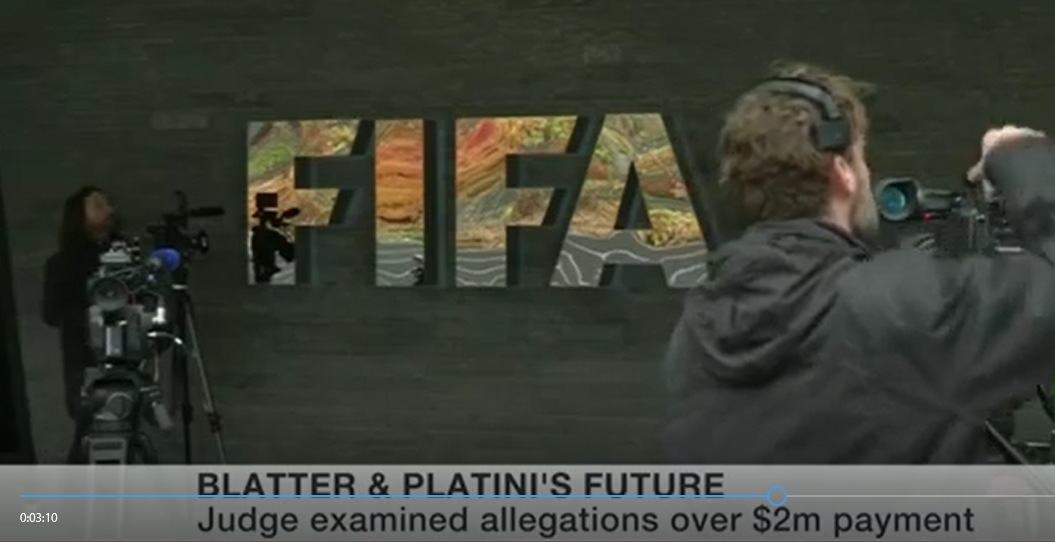 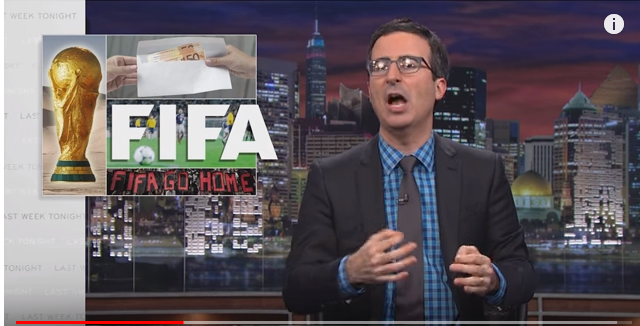 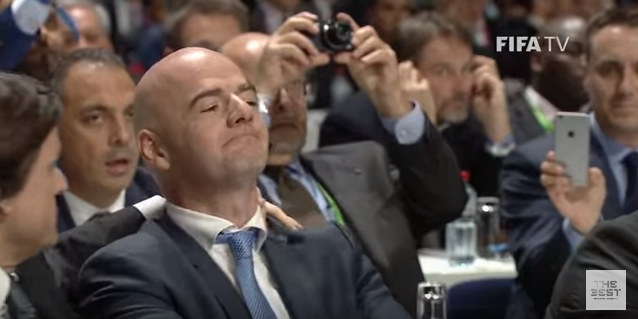 Governance – Realities
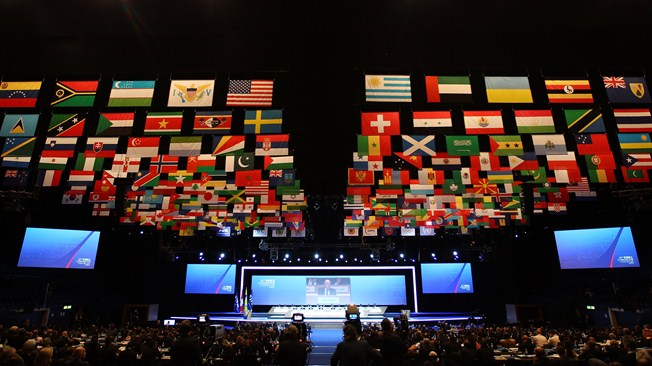 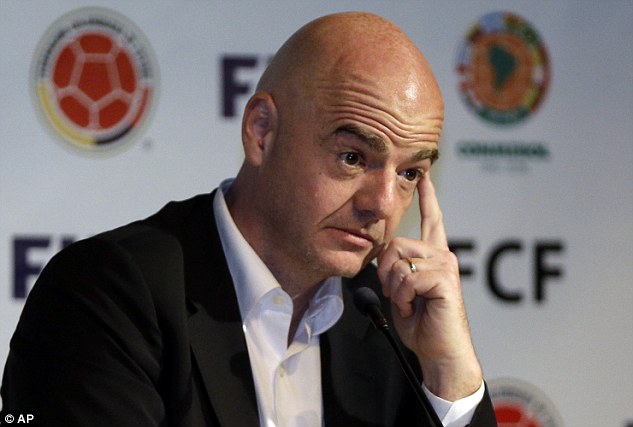 Recognize the realpolitik of FIFA…
Infantino et al. – pragmatics of survival
ONOV: FIFA rankings / 48-team World Cup
Entrenched multi-scale clientelist networks
14
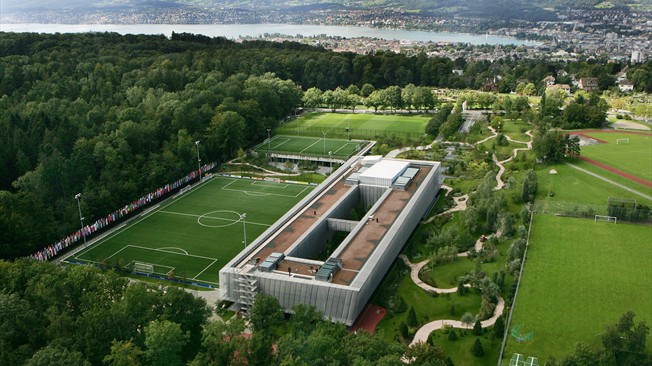 FIFA
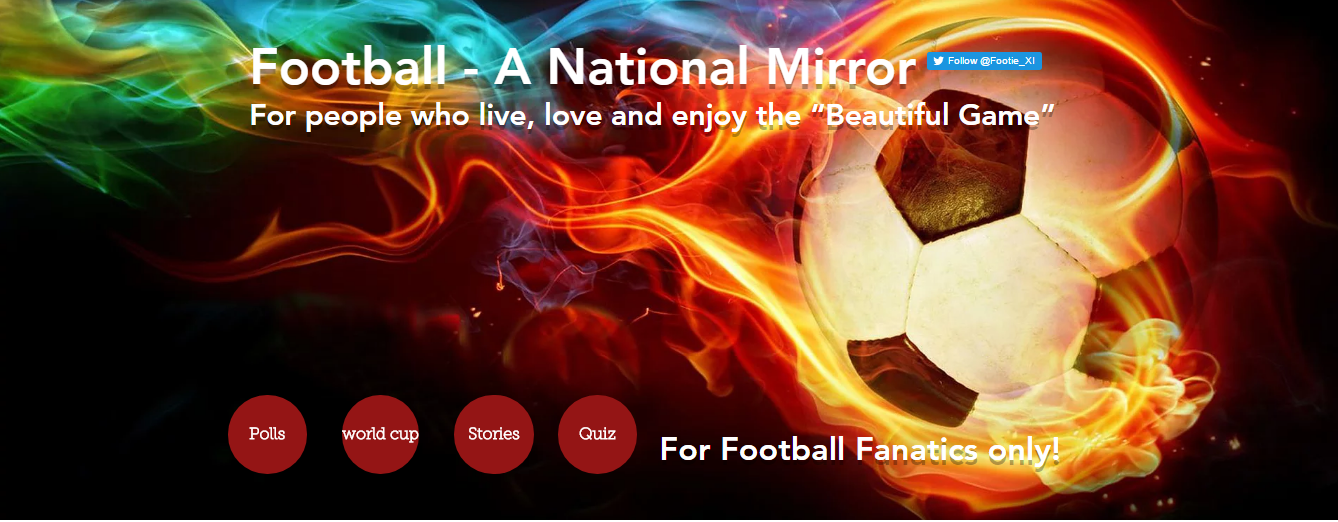 NEXT WEEK – LECTURE #6
Gender and Sexism in Soccer
Racism and Discrimination
My Story – Sonja Misso
Guest Speaker